Студенческая конференция
Итоги работы студенческого совета № 2 
за 1 полугодие 2019-2020 учебного года.
Горланова Е.П., зав. отделением № 2
Сакаева Екатерина, председатель старостата
КАЧЕСТВО – 70, 4 %средний балл – 3,9
.
2 место  в конкурсе «Перезагрузка 3.0» (гр. № 20)
3 место  в конкурсе «Перезагрузка 3.0»(гр.№ 14)
«Луч надежды»
«ДВИЖЕНИЕ-ЖИЗНЬ»(гр.№ 20,24,30,40)
УСПЕВАЕМОСТЬ – 96,6%
Самый низкий % успеваемости:
группы № 30 – 83,9 % (Бузмакова А.Ф.)
Всего неуспевающих и неаттестованных – 24 студента(на момент окончания сессии
«Члены сборной команды по баскетболу» (гр. № 20,30,40)
«Этнографический диктант»
Участники «Зеленый марафон 2019»(гр.№ 20,30,40)
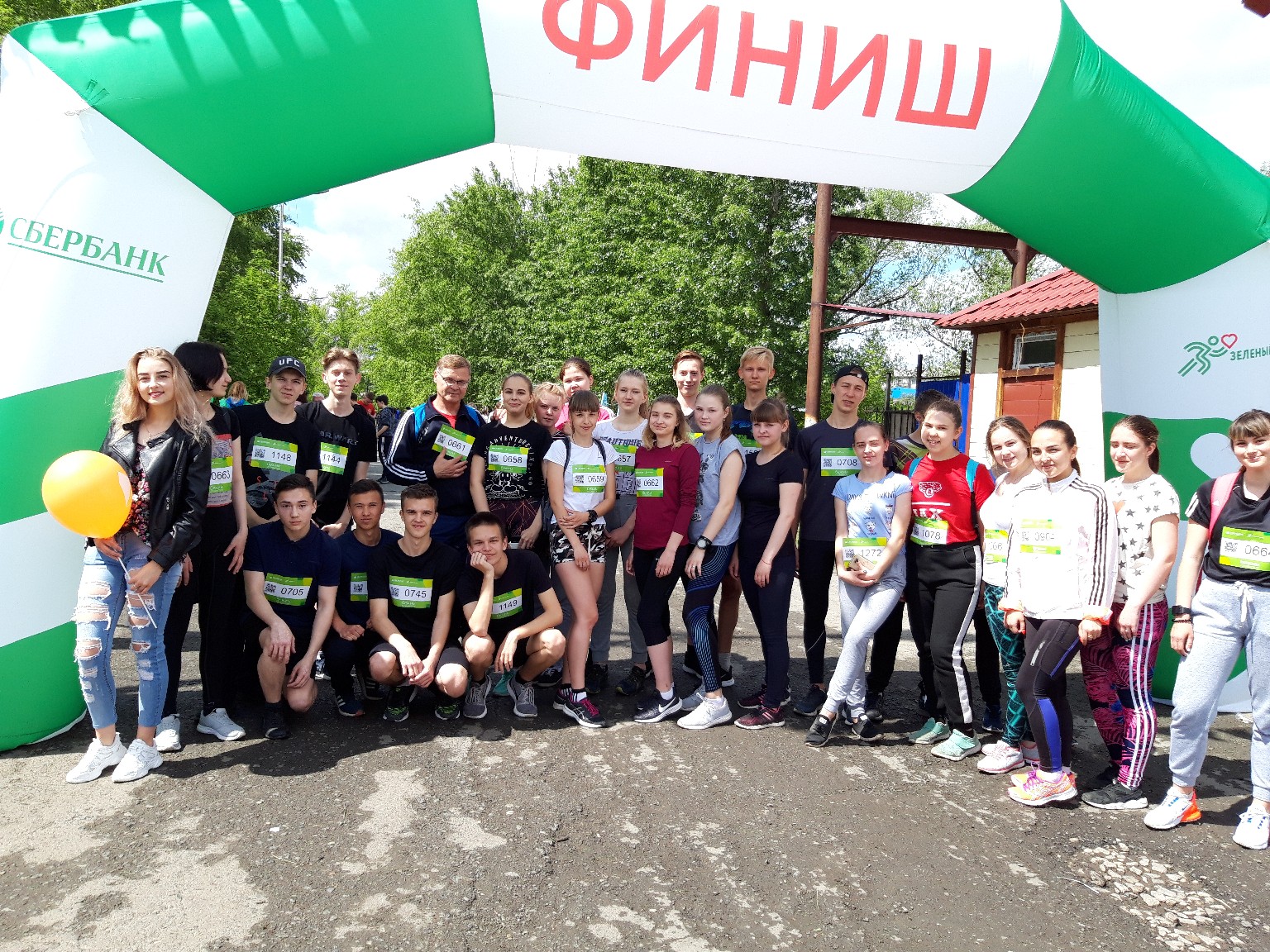 Всероссийская акция "Россия без наркотиков"
« Студенческая конференция»( гр.№24)
«ДЕНЬ ТОЛЕРАНТНОСТИ»
«Интеллектуальная игра и тренинг на сплочение.»(гр.№20)
«ФлешМоб #Жить»( гр.№ 35)
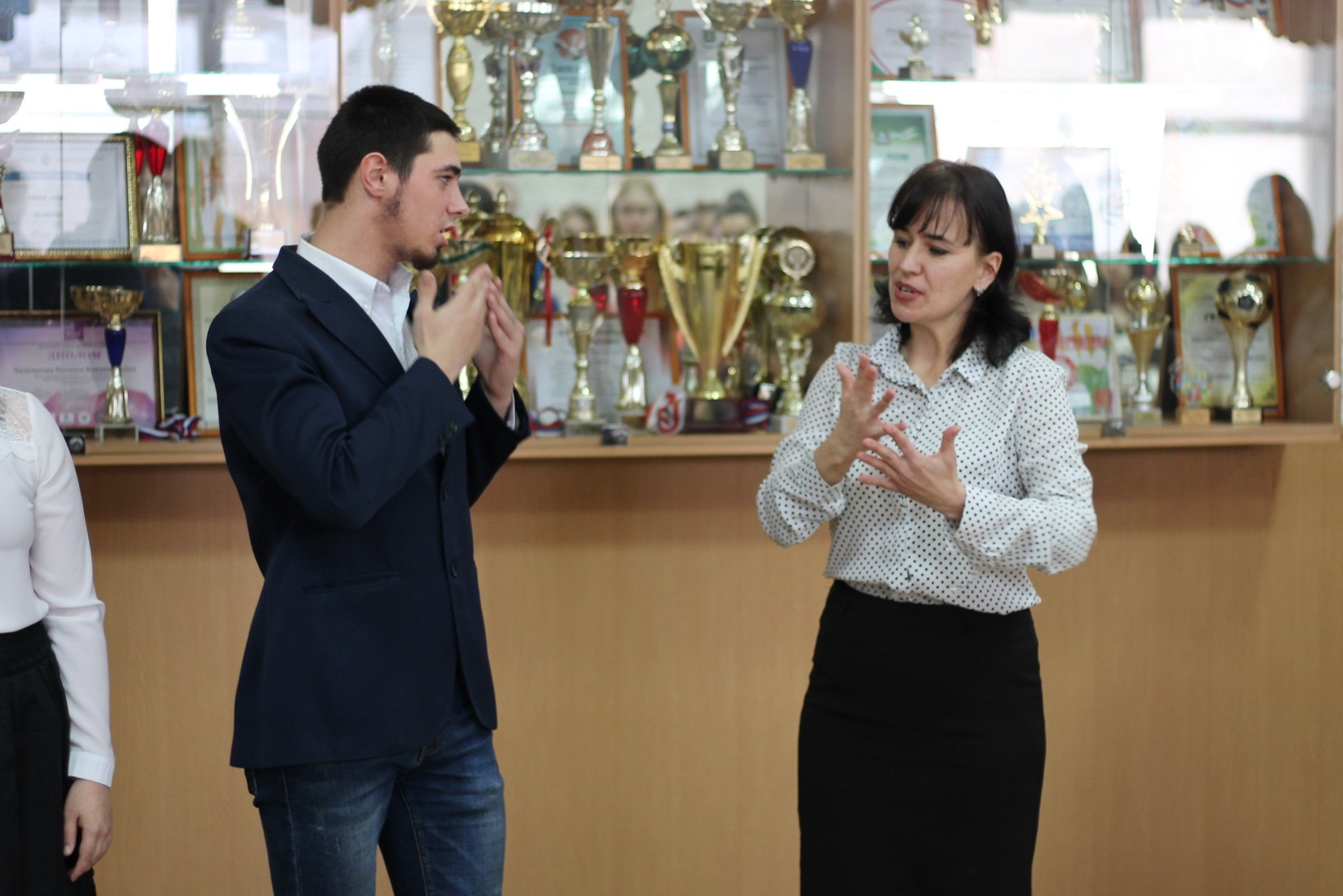 «Соревнования по настольному теннису» (гр.№ 10, 20,30,35,40)